Jeff’sHallucinations about AI
Jeff DeBellis
Director of Economic & Policy Analysis
NC Department of Commerce, LEAD
1997: The auto-complete feature in MS Word was introduced, as part of the AutoCorrect function. It was one of the first applications of natural language generation.
1998: The first online recommendation system was developed by Amazon, using item-to-item collaborative filtering.
2000: Netflix introduced its recommendation system, using a hybrid approach of collaborative filtering and content-based filtering.
2004: Gmail introduced its spam filter, using a technique called neural networks.
2011: The first voice assistant to be widely available on smartphones was Siri, introduced by Apple with the iPhone 4S.
2011: The first smartphone to offer face unlock was the Samsung Galaxy Nexus, based on simple 2D image recognition.
2011: Spotify launched its recommendation system, using a combination of collaborative filtering, natural language processing, and audio analysis.
2014: Alexa, which was originally launched by Amazon as part of the Echo smart speaker, became available on smartphones through the Amazon app.
2014: The first smart home device to use AI was Nest, which was acquired by Google. It used a technique called reinforcement learning to adjust the temperature based on the user’s patterns and preferences.
2015: Google introduced facial recognition to its photos service, as part of the Google Photos app. It was one of the first applications of deep learning.
2016: Google Assistant followed Siri, initially as part of the Google Allo app and later as a standalone service.
2017: The first smartphone to offer a secure and reliable face unlock was the iPhone X, which used a technique called Face ID, which projected a 3D map of the user’s face using infrared dots.
2017: The first AI system to beat a human professional player at the board game Go was AlphaGo, which was developed by Google’s DeepMind. It used a technique called deep reinforcement learning.
2019: Samsung and Huawei followed iPhone X, introducing their own versions of 3D face unlock.
2020: The first AI system to generate natural language text from a given prompt was GPT-3, developed by OpenAI. It used a technique called deep neural language model.
2021: The first AI system to create realistic images from text descriptions was DALL-E, which was also developed by OpenAI. It used a technique called generative adversarial network.
25-year Evolution of Commercial AI Products
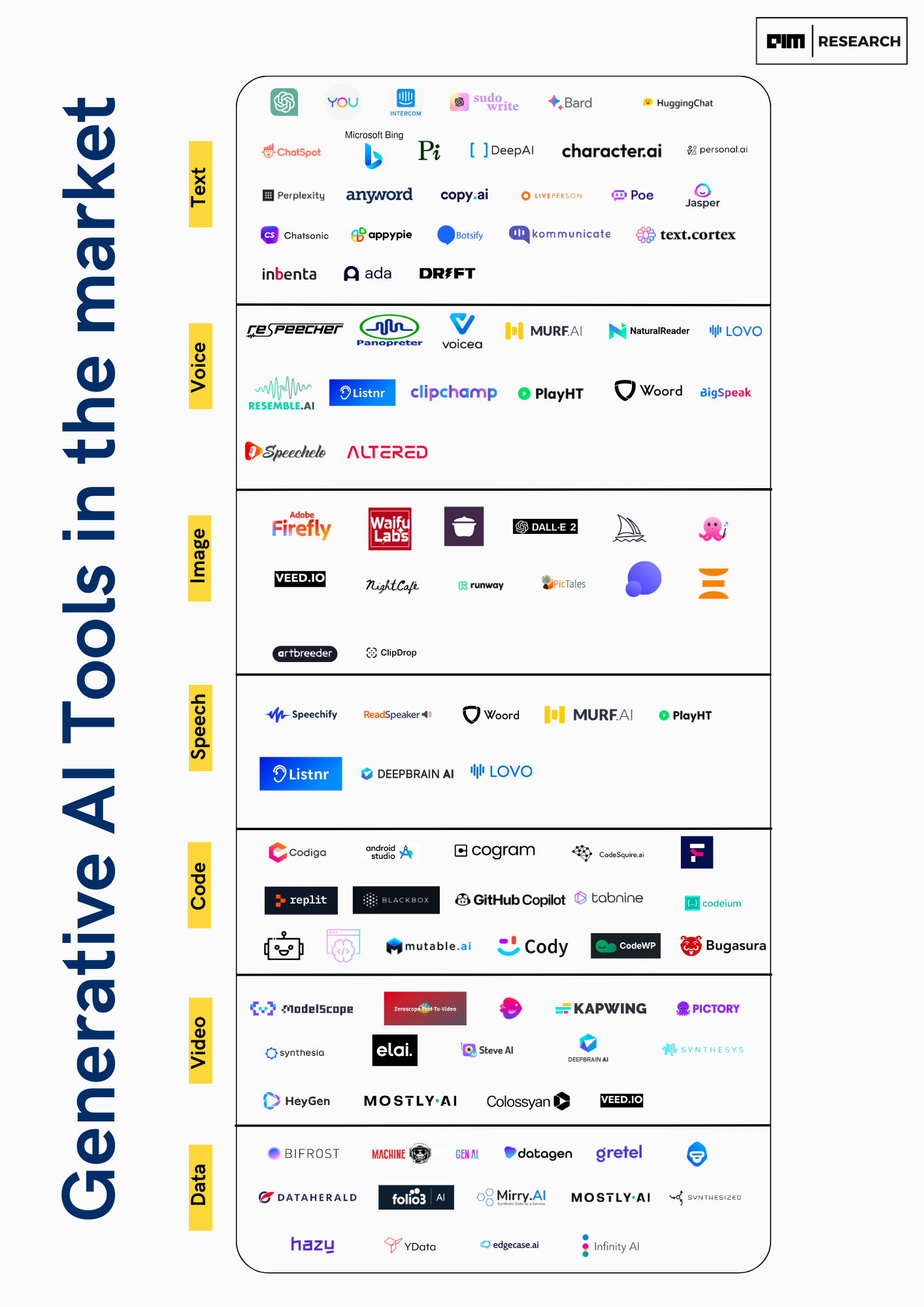 Text







Image 





Code





Data
Voice



 


Speech





Video
What is Generative AI?
More than ChatGPT
A category of machine learning algorithms that can produce original content in response to prompts

The first tool to help humans “think”.
https://aimresearch.co/product/generative-ai-tools-a-comprehensive-market-analysis/
[Speaker Notes: There is more to generative AI than ChatGPT…

Today, generative AI can learn and synthesize not just human language but other data types including images, video (sora), software code, and even molecular structures]
Automation vs AI
Automation - the mechanization of repetitive tasks
Fairly predictable impacts – seen this before
Slow to implement - expensive to transition
Heavily impacting blue-collar industries 
Manufacturing, Transportation / Warehousing, Ag, Mining
Heavily impacting lower-educated occupations
Creates needs for higher-skilled workers

Artificial Intelligence - ability of machines to learn & make decisions
NEW – unpredictable?
Potential for very rapid change – can be lower cost
Heavily impacting white-collar industries
Biz/Tech, Finance, Administration, Real Estate, etc.
Heavily impacting higher-ed occupations
Impact on skilled workers?
Why Focus on Generative AI?
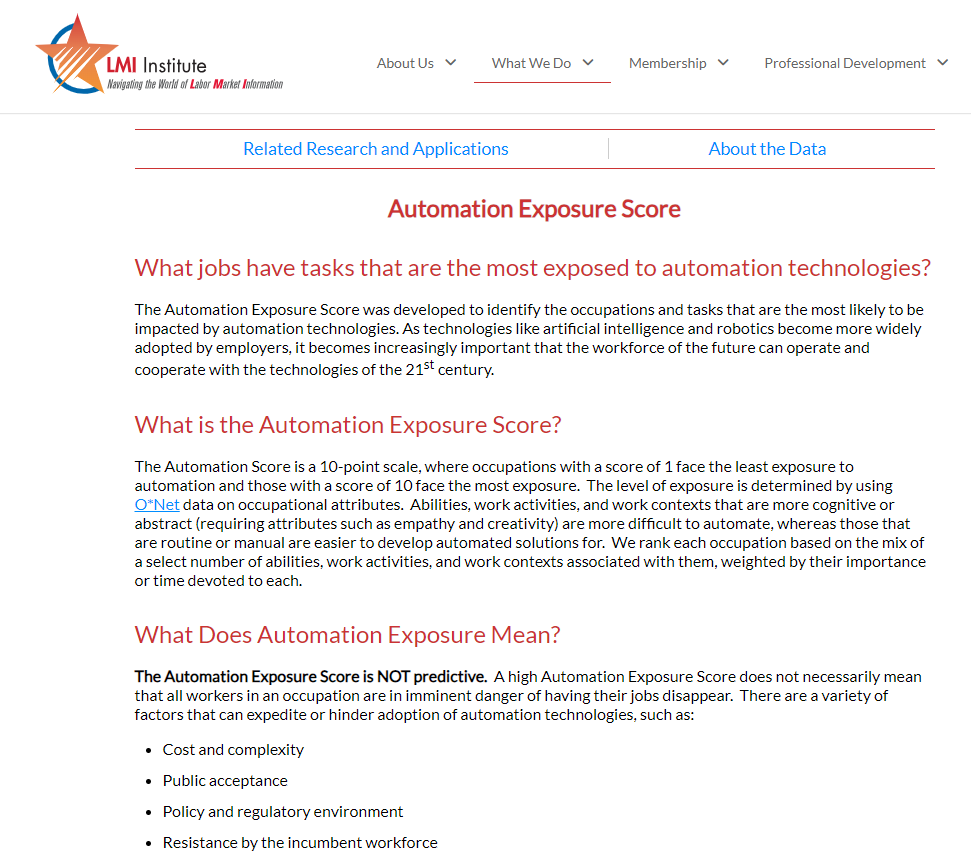 Differentiate from Automation

Inform products
Employment projections
NCcareers.org
Economic presentations & Blog articles
The LEAD Feed
Commerce.NC.gov/News/the-Lead-Feed

Stay relevant to customers
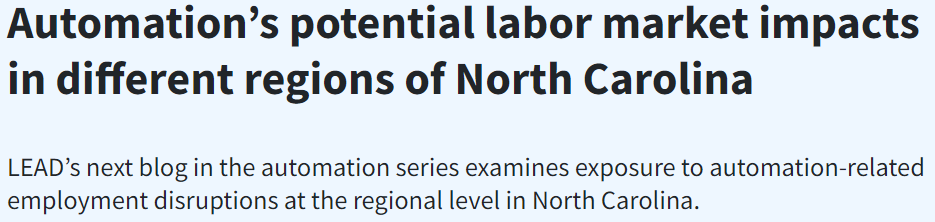 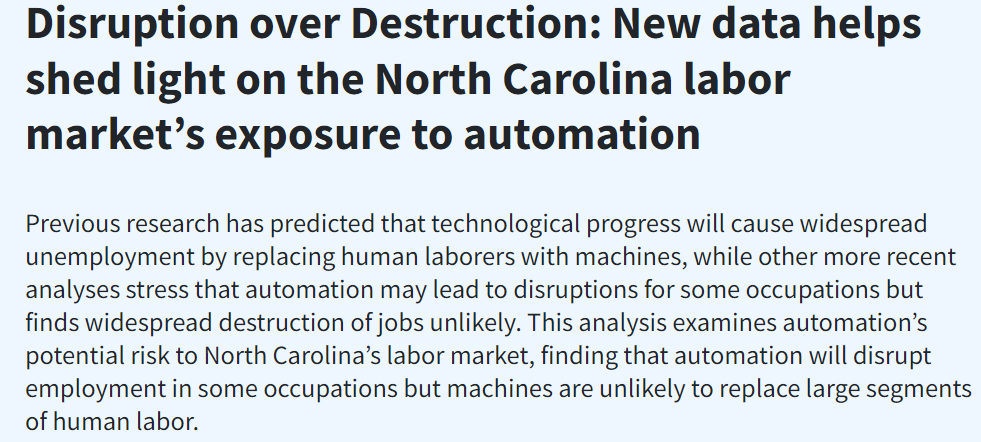 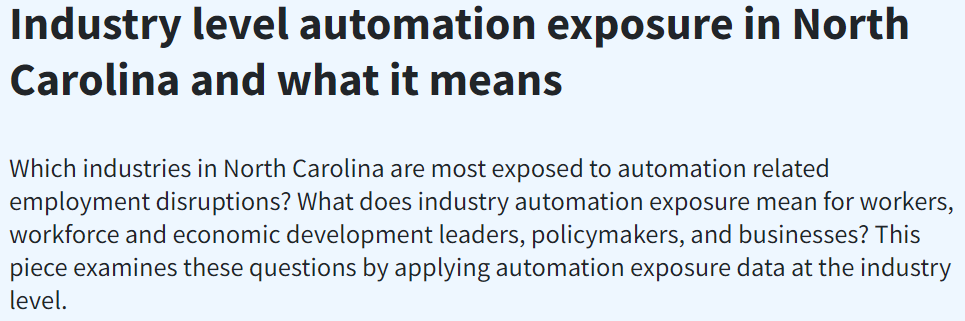 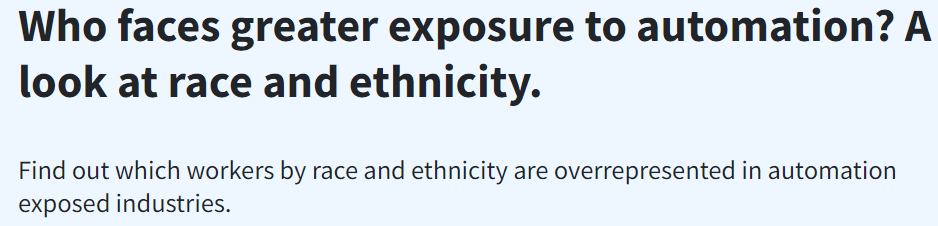 TheoriesWhat Occupations May Be Exposed to AI?
Examined Several AI StudiesFrequent Considerations:
Types of Activities

Types of Abilities

Work Context – Impact on outdoor/physical activities

Importance vs level

Proportion of time/effort intensity

Person-to-Person responsibilities
Work Activities – PEW
Focus on Importance
Low, Medium, High exposure

Work Activities + Chat GPT – OpenAI
Importance + Chat GPT “opinion”

Work Activities + Work Context – Goldman Sachs
Importance + Level
Considered No Automation, Augmentation, Replacement

Work Activities + Professional Assessments – McKinsey
Level + Analyst Assessments

Work Tasks – World Economic Forum
Focus on Tasks + BLS hours
High potential for Automation; High potential for Augmentation; 
Low potential for Augmentation; Little/No Impact

Abilities + Surveys – Felten et al
Importance * Level
O*NET-Based AI Research
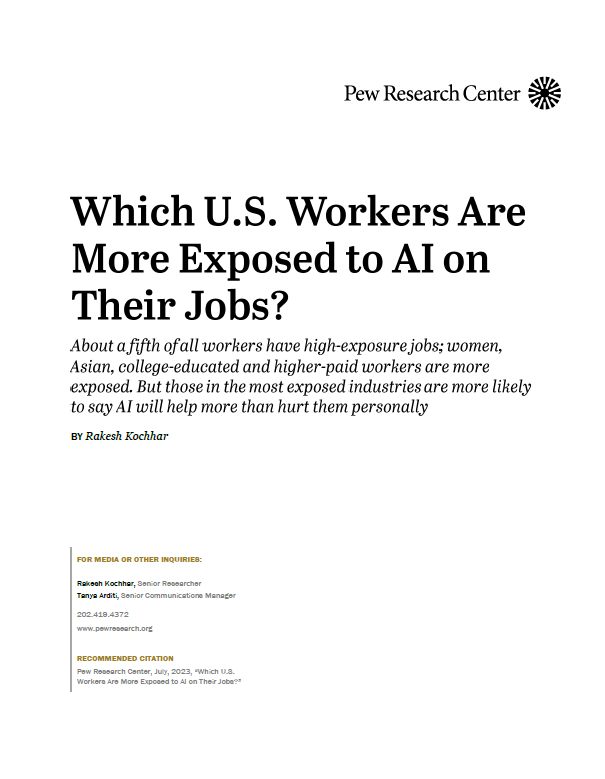 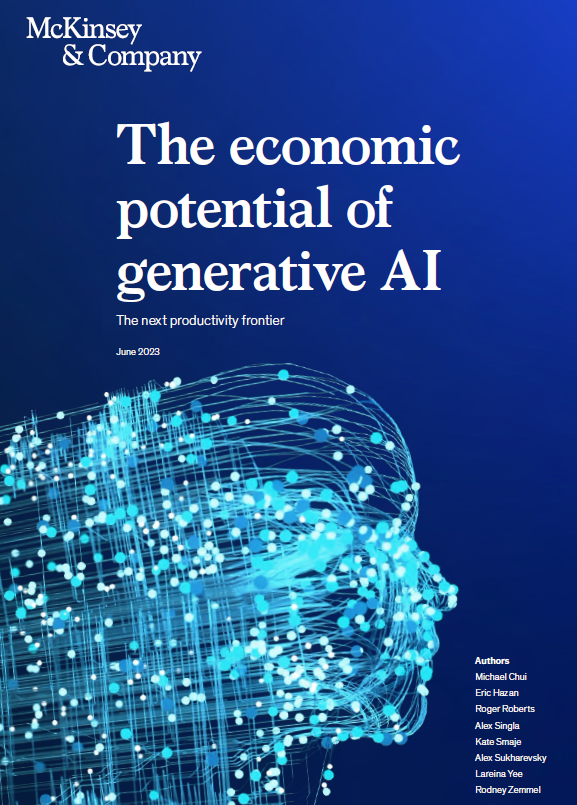 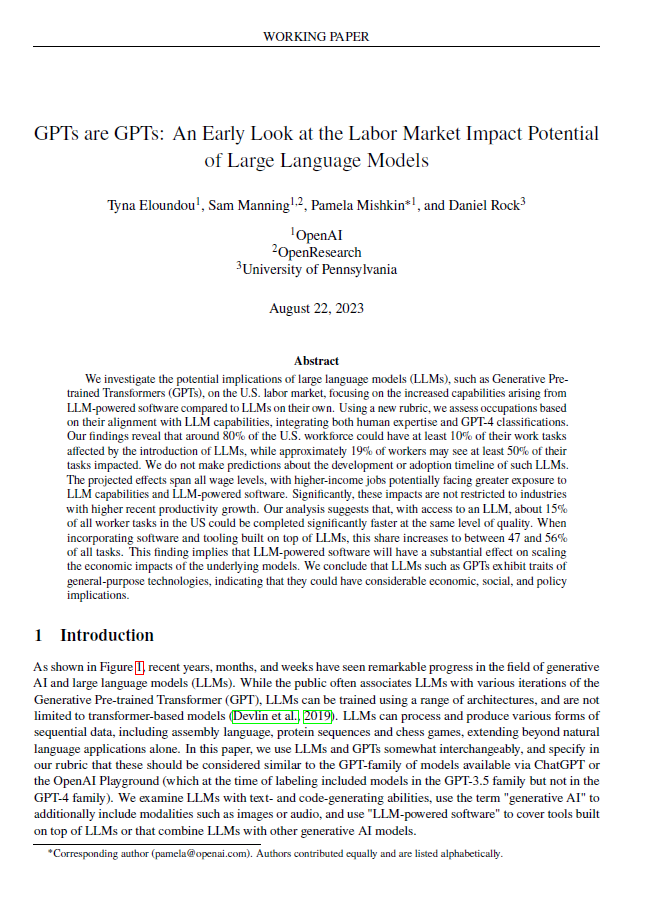 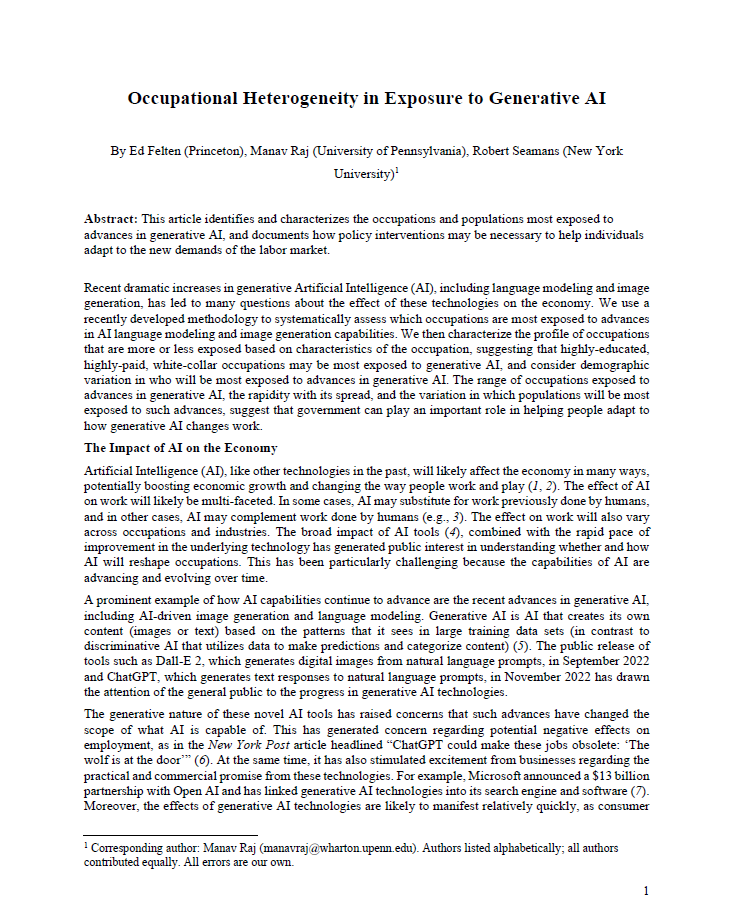 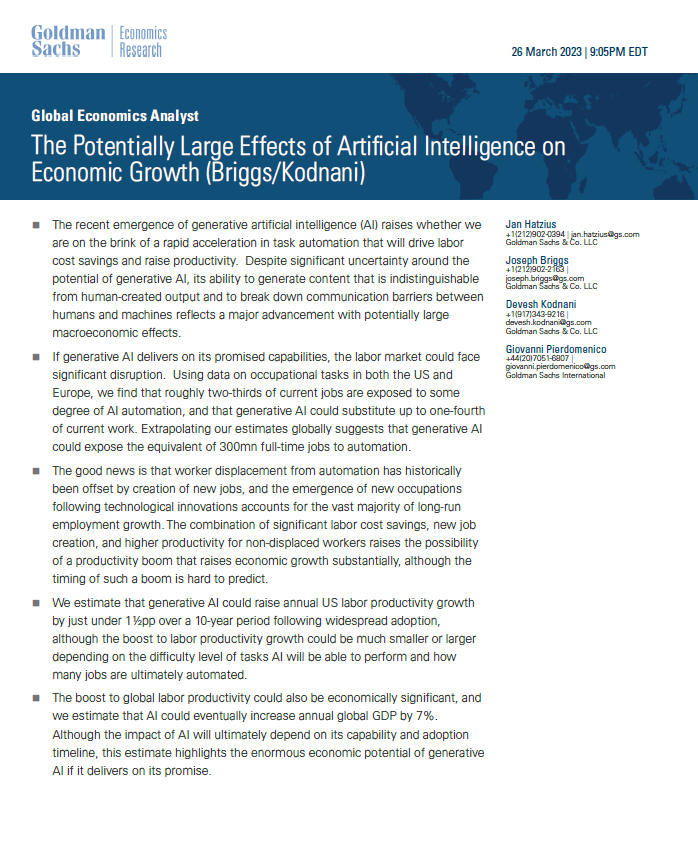 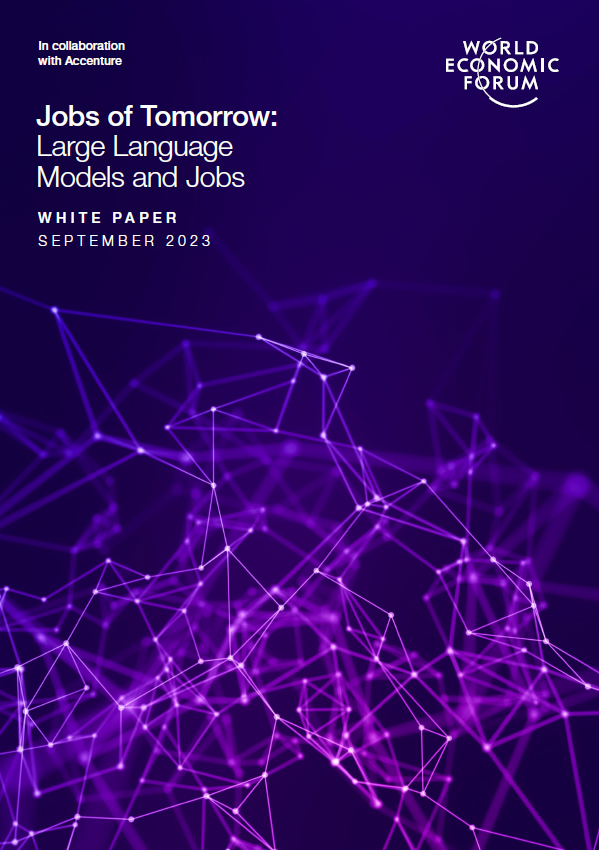 Result Distinctions
Dependent on type of AI – Language or Image-Generating
Potential for disruption – time vs skill intensity vs replacement/augmentation
Impact on Postsecondary Teachers
Impact on licensed professionals – Lawyers, Pilots, Doctors, Psychologists, Counselors, CPAs, etc.
Impact on creative  professions – Artists, Musicians, Writers
Impact on leaders – Managers, Clergy
Common Results
Little to no impact on Physical/Outdoor Occupations

Most prominent occupation groups:
Office/Administrative
Architecture/Engineering
Business/Finance
Life/Physical/Social Science
Computer/Mathematical
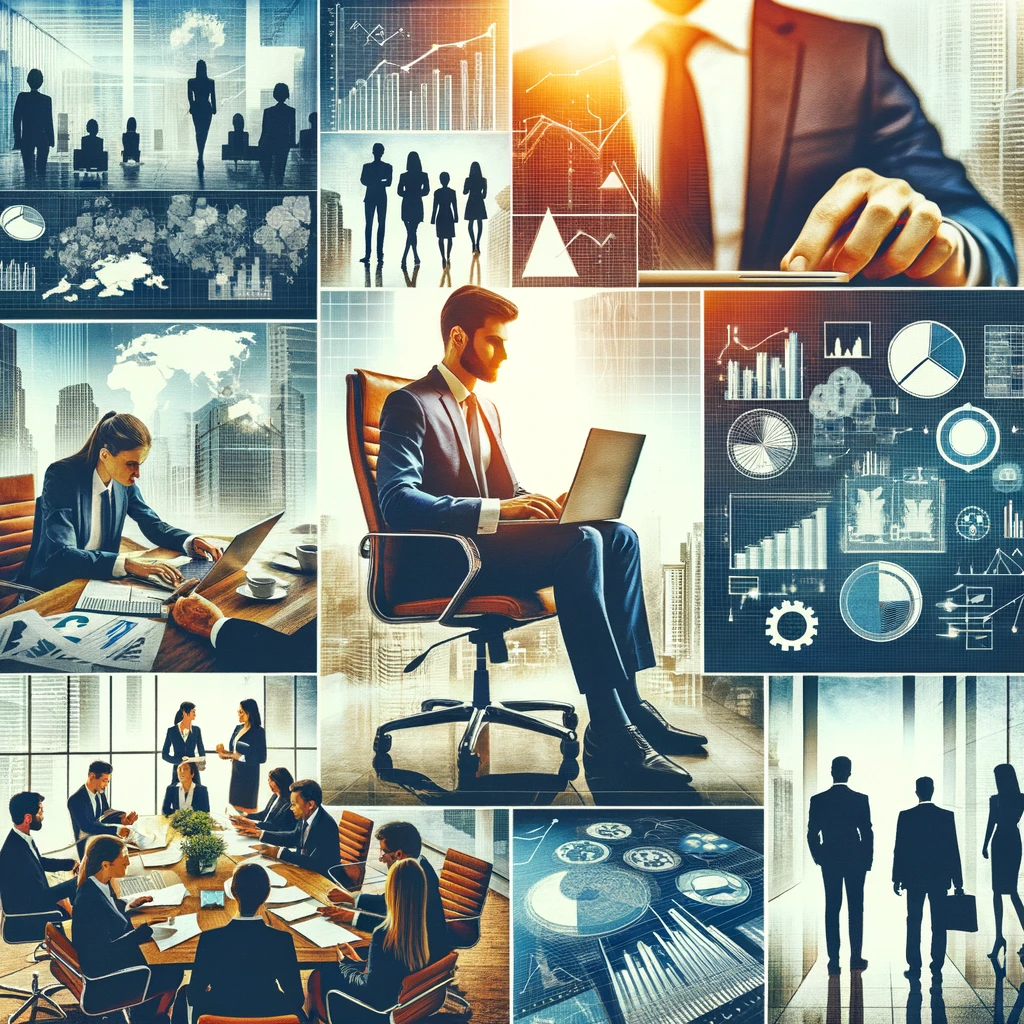 AI Exposure by occupational group
Higher AI Exposure
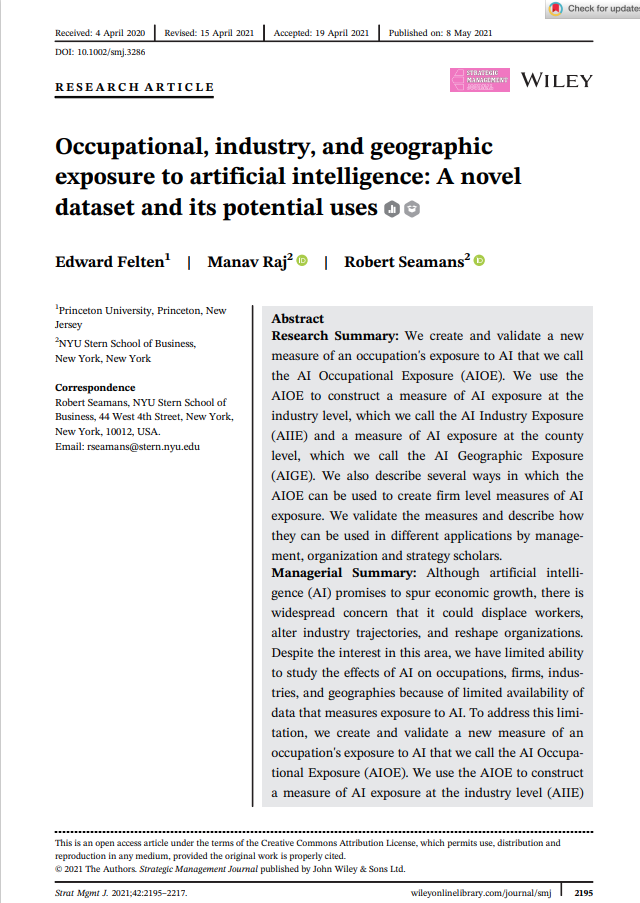 Lower  AI Exposure
Analysis of data from Felten, E., Raj, M., & Seamans, R. (2021). Occupational industry and geographic exposure to artificial intelligence: A novel dataset and its potential uses. Strategic Management Journal, 42, 2195–2217. https://doi.org/10.1002/smj.3286
[Speaker Notes: One widely used and well-known example is Felten et al’s AIOE score which determines which occupations may be exposed to AI by looking at the overlap between AI applications and the abilities needed to perform an occupation

Note that this measures relative exposure, not necessarily if the jobs will be replaced or complemented by AI.

Looking at the high-level occupations (2-digit SOC codes), we see that the occupations most likely impacted according to the AIOE score tend to be white collar/ office jobs, like 

Whereas, The occupations predicted to be least impacted are more physical in nature, require in-person interaction, and in some cases are performed outdoors. 

This is one methodology for assessing the impact of AI on the labor market, others have used additional methods to assess which jobs may be complemented by AI.]
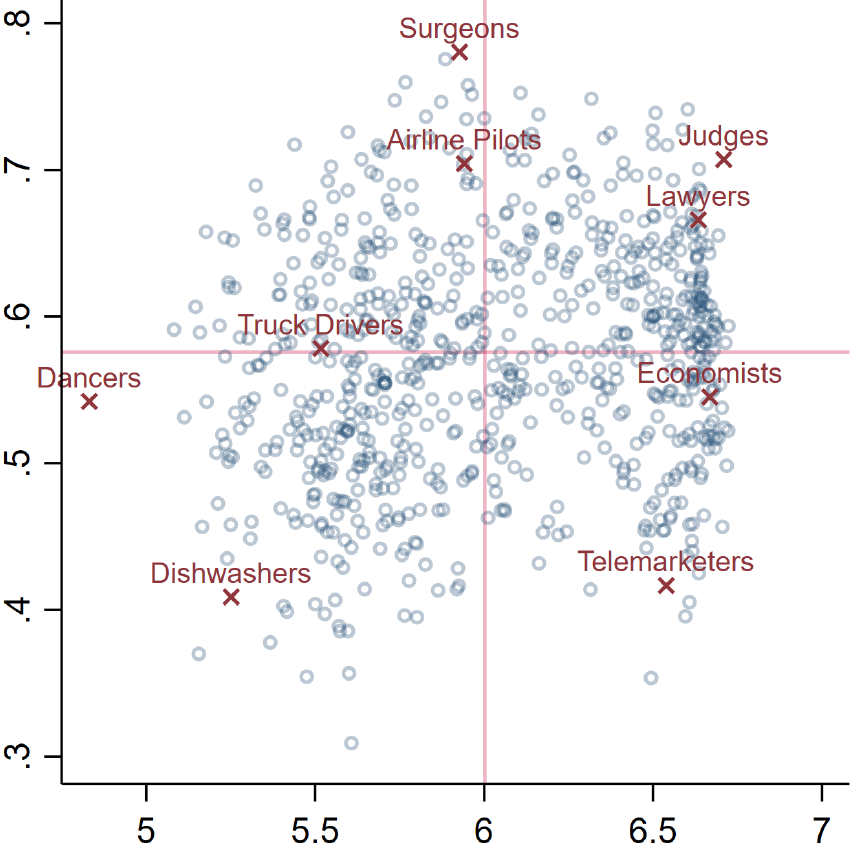 AIOE vsComplementarity
Enhance
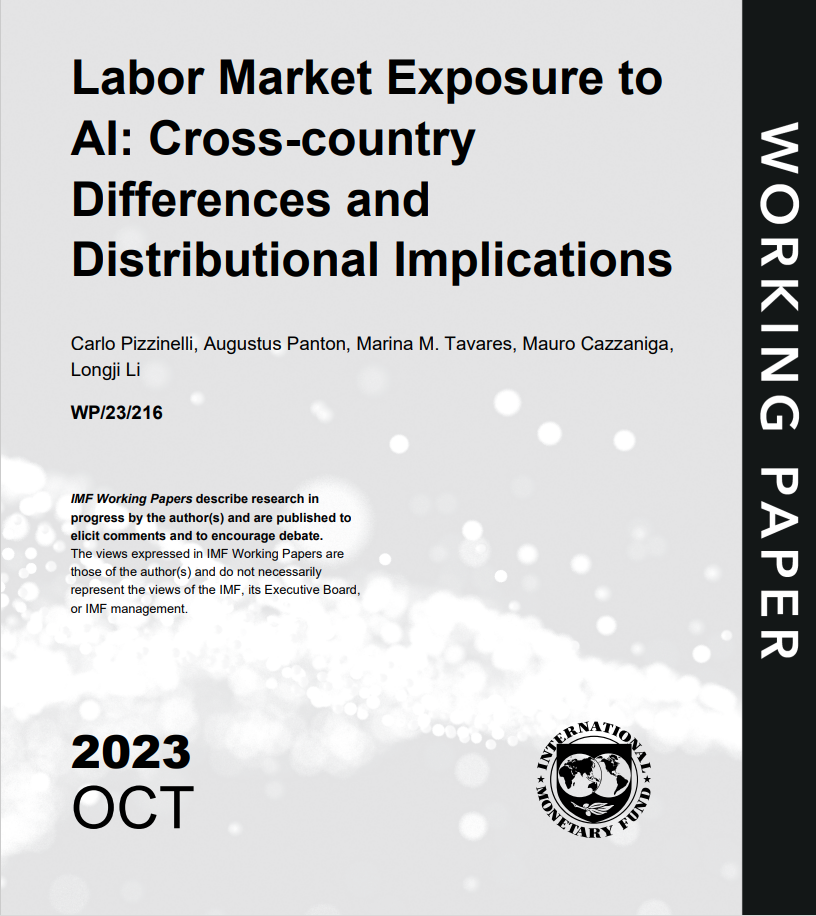 Little Impact
Complementarity
Replace
Exposure
Pizzinelli, C., Panton, A., Tavares, M. M., Cazzaniga, M., & Li, L. (2023). Labor Market Exposure to AI: Cross-country Differences and Distributional Implications
[Speaker Notes: Built upon Felten’s AIOE score by assessing complementarity of AI to occupations by incorporating certain O*NET measures like the likelihood of an occupation requiring face-face interactions, have responsibility for others and outcomes, having a high consequences of errors, etc. 

For example, Surgeons, Pilots, Judges, and Lawyers all fall in the high complementarity zone]
75% of AmericansBelieve AI Will Reduce Jobs
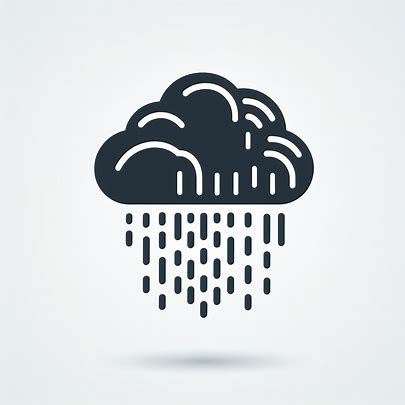 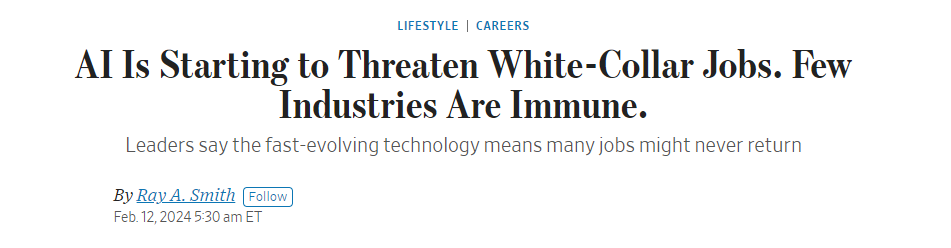 “…The thing we need to confront as a society is the speed at which this is going to happen.”
- Sam Altman, Open AI
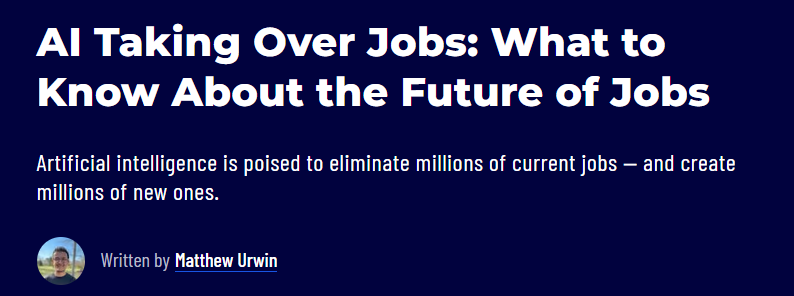 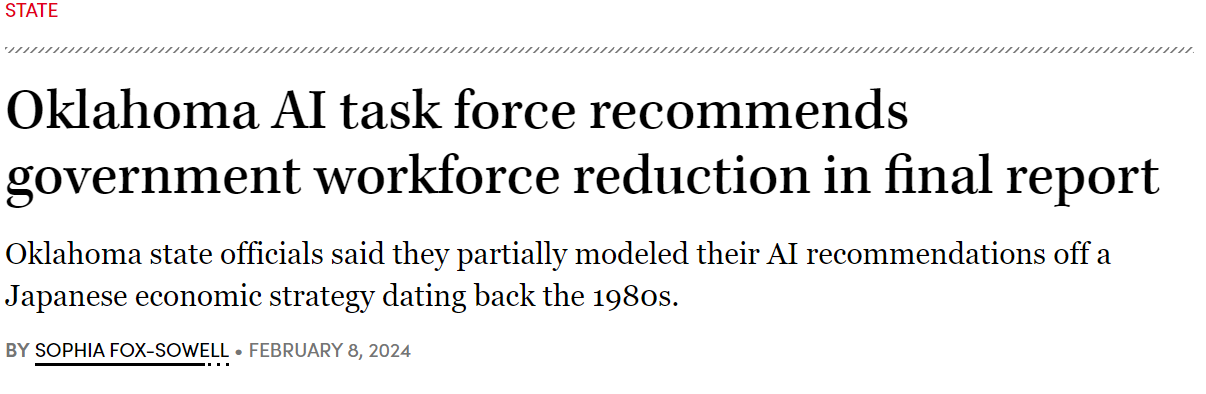 “…the state would reduce public sector human employees by 40% in favor of a more efficient workforce of “digital employees.”
[Speaker Notes: AI doomsday scenarios]
AI May Increase Productivity
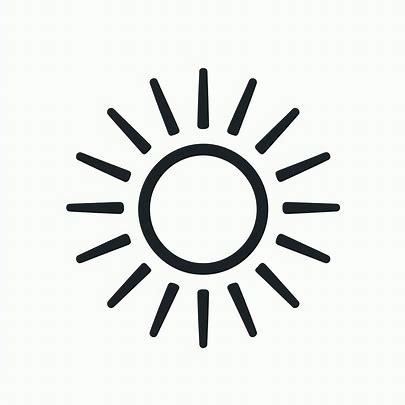 Research shows AI can improve productivity      on a variety of tasks, like:
Business Writing (Noy & Zhang 2023)
Programming (Peng et al 2023)
Customer Support (Brynjolfsonn et al 2023)
Consulting (Dell’Acqua et al 2023)


Stronger benefits to less experienced,            lower skilled workers

Democratization of skills
How AI Could Help Rebuild The Middle Class (Autor 2024)
AI May Create NEW Jobs
Trainers – developing AI
AI Engineers, scientists

Explainers – making AI easy to use
AI UX designers

Sustainers –making sure AI is used optimally
AI content creators, data curators, ethics and government specialists
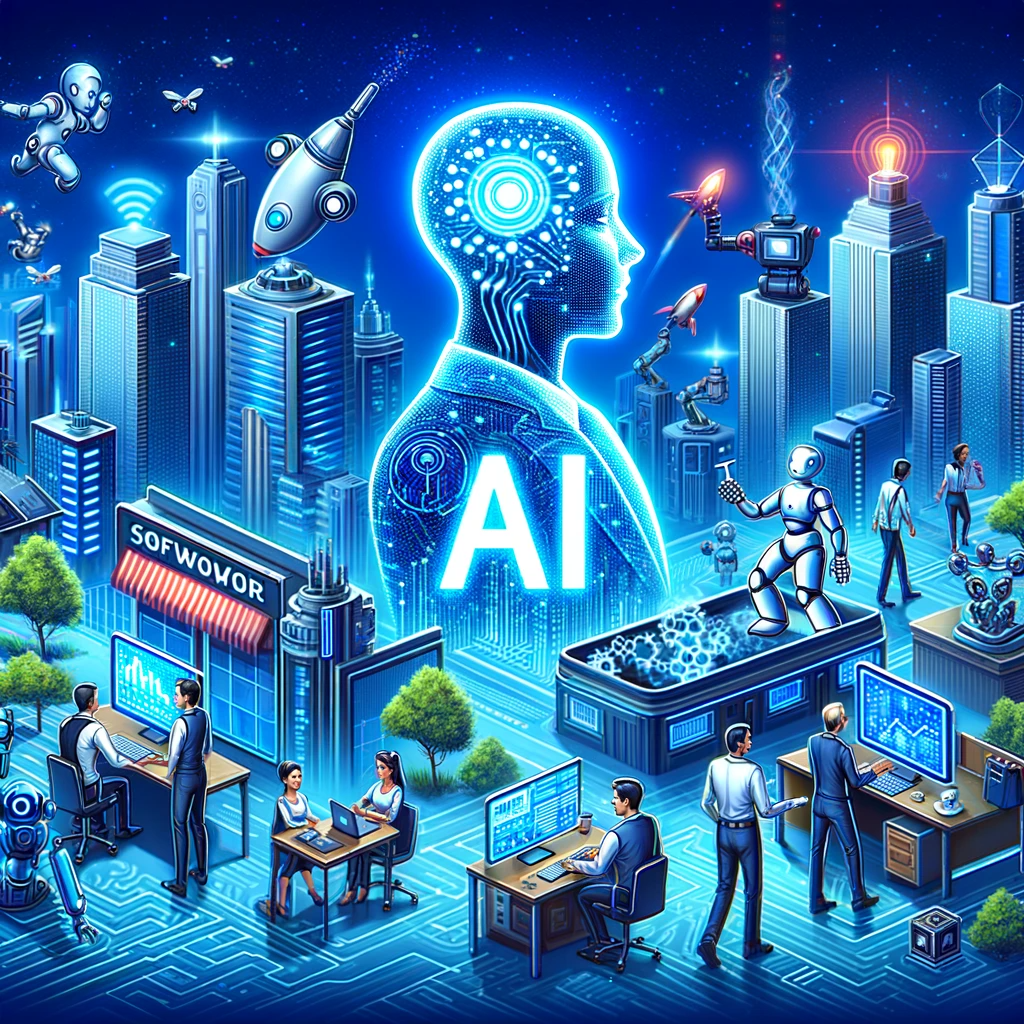 https://www.weforum.org/agenda/2023/09/jobs-ai-will-create/
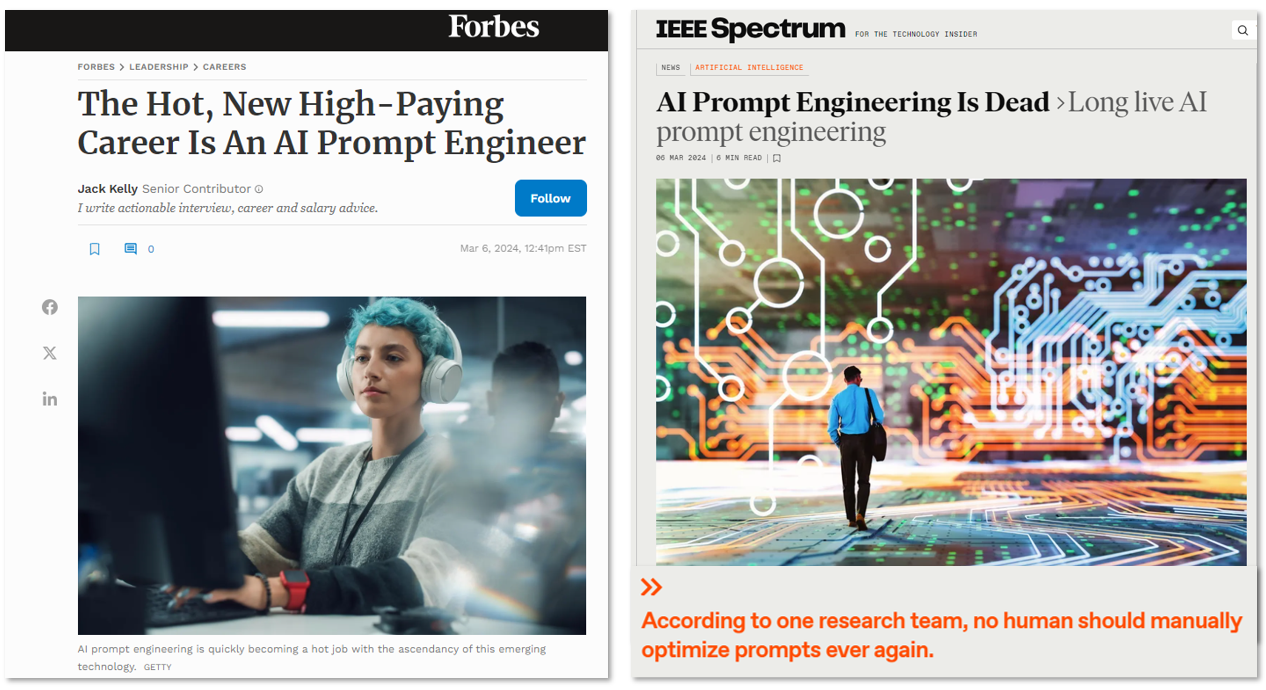 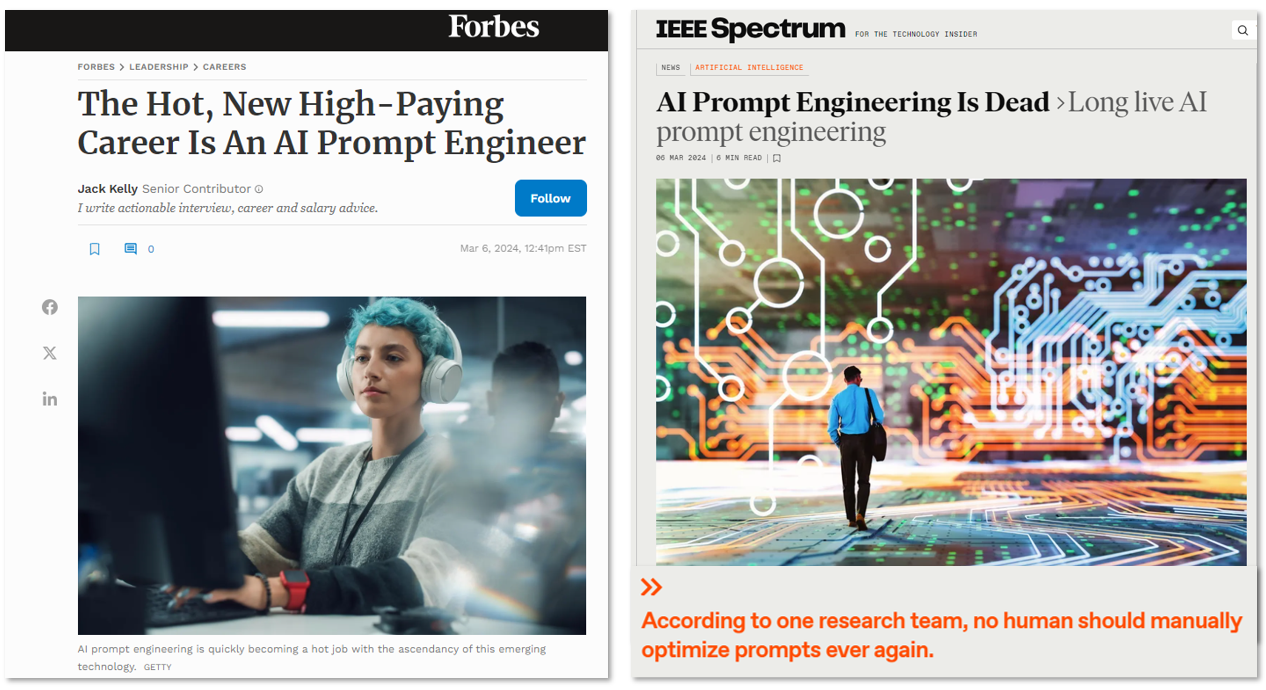 [Speaker Notes: Prompt Transformation replacing Prompt Engineering]
EvidenceHow Are Employers Using AI?
Little Use 6 Months Ago
, but Optimistic
United
States
North Carolina
September 2023
Source: U.S. Census Bureau, Business Trends and Outlook Survey (BTOS), Reference Period 9/10/23 &  3/24/24
[Speaker Notes: For all questions referencing Artificial Intelligence (AI), the following definition is available as a pop-up: AI Definition: Computer systems and software that are able to perform tasks normally requiring human intelligence, such as decision-making, visual perception, speech recognition, and language processing. Types or applications of AI include machine learning, natural language processing, virtual agents, predictive analytics, machine vision, voice recognition, decision making systems, data analytics, image processing, etc.]
But Usage Hasn’t Grown Much Yet
United
States
North Carolina
September 2023
March 2024
Source: U.S. Census Bureau, Business Trends and Outlook Survey (BTOS), Reference Period 9/10/23 &  3/24/24
[Speaker Notes: For all questions referencing Artificial Intelligence (AI), the following definition is available as a pop-up: AI Definition: Computer systems and software that are able to perform tasks normally requiring human intelligence, such as decision-making, visual perception, speech recognition, and language processing. Types or applications of AI include machine learning, natural language processing, virtual agents, predictive analytics, machine vision, voice recognition, decision making systems, data analytics, image processing, etc.]
Although Optimism Continues
United
States
North Carolina
September 2023
March 2024
Source: U.S. Census Bureau, Business Trends and Outlook Survey (BTOS), Reference Period 9/10/23 &  3/24/24
[Speaker Notes: For all questions referencing Artificial Intelligence (AI), the following definition is available as a pop-up: AI Definition: Computer systems and software that are able to perform tasks normally requiring human intelligence, such as decision-making, visual perception, speech recognition, and language processing. Types or applications of AI include machine learning, natural language processing, virtual agents, predictive analytics, machine vision, voice recognition, decision making systems, data analytics, image processing, etc.]
Little Change in Use Over Last 6 Months
United
States
North Carolina
Source: U.S. Census Bureau, Business Trends and Outlook Survey (BTOS), Reference Period 3/11/24 – 3/24/24
[Speaker Notes: For all questions referencing Artificial Intelligence (AI), the following definition is available as a pop-up: AI Definition: Computer systems and software that are able to perform tasks normally requiring human intelligence, such as decision-making, visual perception, speech recognition, and language processing. Types or applications of AI include machine learning, natural language processing, virtual agents, predictive analytics, machine vision, voice recognition, decision making systems, data analytics, image processing, etc.]
Little Change in Projected Use too
United
States
North Carolina
Source: U.S. Census Bureau, Business Trends and Outlook Survey (BTOS), Reference Period 3/11/24 – 3/24/24
First AI Adopters?US Micro Businesses & Bigger Businesses – current use
Source: U.S. Census Bureau, Business Trends and Outlook Survey (BTOS), Reference Period 3/11/24 – 3/24/24
First AI Adopters?US Micro Businesses & Bigger Businesses – projected use in 6 months
Source: U.S. Census Bureau, Business Trends and Outlook Survey (BTOS), Reference Period 3/11/24 – 3/24/24
Current Adoption of AI varies by sectornationally
Source: U.S. Census Bureau, Business Trends and Outlook Survey (BTOS), Reference Period 3/11/24 – 3/24/24
[Speaker Notes: And adoption in the next six months is expected to increase



The Information sector includes industries like software producers, computing infrastructure providers, data processing, web hosting and related services, which rely on various applications of artificial intelligence

PST sector includes legal advice and representation; accounting; architecture/engineering, and Computer services; advertising services and more]
AI Adoption is expected to increase in all sectorsin next 6 months
Source: U.S. Census Bureau, Business Trends and Outlook Survey (BTOS), Reference Period 3/11/24 – 3/24/24
[Speaker Notes: The Information sector includes industries like software producers, computing infrastructure providers, data processing, web hosting and related services, which rely on various applications of artificial intelligence

PST sector includes legal advice and representation; accounting; architecture/engineering, and Computer services; advertising services and more]
How Are/Will Companies Use AI?Of those already using AI
United States
North Carolina
Source: U.S. Census Bureau, Business Trends and Outlook Survey (BTOS), AI Supplement Survey, 2024
How Are/Will Companies Use AI?Of those already using/planning to use AI
United States
North Carolina
Source: U.S. Census Bureau, Business Trends and Outlook Survey (BTOS), AI Supplement Survey, 2024
[Speaker Notes: 79% project small number of tasks in next 6 months
18% project moderate number of tasks in next 6 months
3% project use in large number of tasks in next 6 months]
North Carolina
How will AI be applied?of businessesplanning to use AI in next 6 months
United States
Source: U.S. Census Bureau, Business Trends and Outlook Survey (BTOS), AI Supplement Survey, 2024
Some See Growth, Some See Declinesemployers expecting change due to AI in the next 6 months
United States
North Carolina
Source: U.S. Census Bureau, Business Trends and Outlook Survey (BTOS), AI Supplement Survey, 2024
North Carolina AI & Automation ResearchNC Employer Needs Survey (conducted Jan 2024-Feb 2024)
Of all employers 21% expect to increase use of AI/Automation in next year
37% of employers experiencing hiring difficulties

Roughly half expect AI/Automation to increase demand for Administrative/Clerical & Production/Operations workers over next 2  years
Only one-third expect increase in Professional/Creative/Technical or Sales/Customer Assistance staff

80%+ expect Communications & Problem-Solving skills to be Very or Extremely Important due to AI/Automation over next 2 years
40%+ expect Data Analysis/Interpretation & Technical Operational/Programming skills to be of low or no importance due to AI/Automation
Source: NC Department of Commerce Employer Needs Survey, 2024
Not Much to Learn from Job Postings
Very few job postings in NC for AI-related skills

Among high AI-exposed occupations (Felten) , no discernable relationship (yet) between
Changes in job postings & 
Changes in short-term projected employment
Final Thoughts...
AI use is still small
Firms over-estimated future use
Companies of all types continue to project increased usage
Although most are projecting limited use
Strong projected use in Information & Pro/Tech sectors
Similar numbers project growth vs decline in employment
Overall companies appear optimistic in what AI can do
In company growth & tasks/skills it can replace
Impacts still uncertain – worth monitoring
Census BTOS ends in July – no further AI supplement planned
Thank you